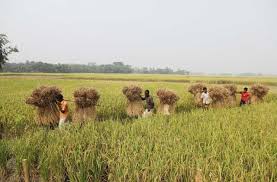 স্বাগতম
পরিচিতি
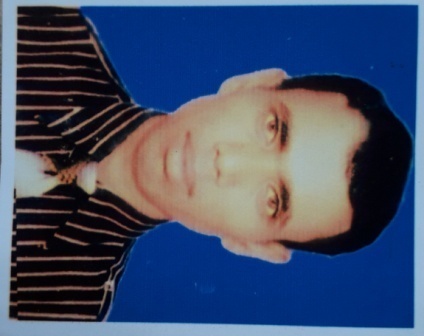 মোঃ ফয়জুল হক
সহকারি শিক্ষক
রনসী সরকারি প্রাথমিক বিদ্যালয়
দক্ষিণ সুনামগঞ্জ, সুনামগঞ্জ।
মোবাইলঃ ০১৭২৭ ৮৮৫৮৮৪
শ্রেনিঃ চতুর্থ
বিষয়ঃ বাংলাদেশ ও বিশ্বপরিচয়
অধ্যায়ঃ 9
সময়ঃ ৪০ মিনিট 
পাঠের শিরোনামঃ এলাকার উন্নয়ন 
পাঠ্যাংশঃ গ্রামাঞ্চল।
এসো ছবি দেখি
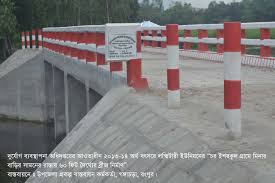 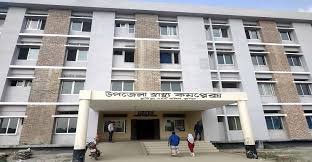 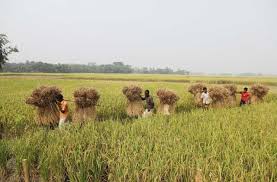 ছবিতে কী দেখা যাচ্ছে ?
গ্রামাঞ্চল
এ পাঠ শেষে শিক্ষার্থীরা ...
৯.১.১  নিজ  এলাকার বিভিন্ন উন্নয়নমূলক কাজের তালিকা তৈরি করতে  পারবে।
৯.১.২  এসব কাজে যথাসম্ভব অংশগ্রহন করতে পারবে।
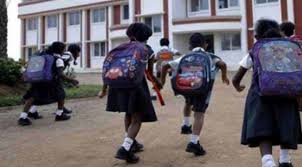 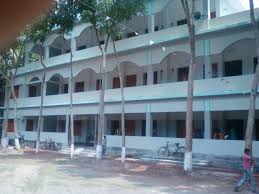 শিক্ষা প্রতিষ্ঠা্ন
শিক্ষা প্রতিষ্ঠান
গ্রামাঞ্চলে এসব সুবিধা প্রয়োজন
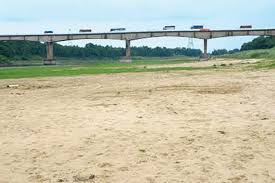 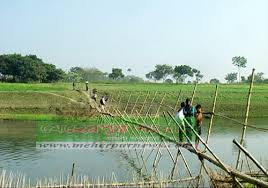 সেতু
সাঁকো
গ্রামাঞ্চলে এসব সুবিধা প্রয়োজন
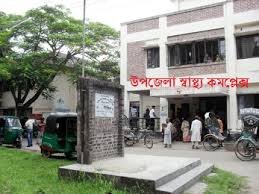 হাসপাতাল
গ্রামাঞ্চলে এসব সুবিধা প্রয়োজন
একটি নতুন গ্রাম গড়তে গুরুত্বপূর্ণ সুযোগ সুবিধার তালিকা তৈরি কর:
রাস্তাঘাট, সেতু, কালভার্ট ,সাঁকো
হাসপাতাল,ক্লিনিক
স্কুল, কলেজ
নিরাপদ পানির ব্যবহার,স্বাস্থ্যসম্মত পায়খানার ব্যবস্থা
ধর্মীয় প্রতিষ্ঠান, বৈদ্যুতিক সুবিধা, খেলার মাঠ, পুকুর,হাটবাজার,সাংস্কৃতিক প্রতিষ্ঠান
স্বাস্থসম্মত জীবনযাপনে তুমি লোকজনকে কীভাবে সহায়তা করবে ?
বিশুদ্ধ খাবার পানি পান করতে ও স্বাস্থ্যসম্মত পায়খানা ব্যবহার করতে           লোকজনকে উদ্ভুদ্ধ  করবো ।
তোমার গ্রামের চলাচলের  সাঁকো ভেঙ্গে গেলে তুমি কী করবে ?
সাঁকো মেরামতে বড়দের সহায়তা করবো ।
একক কাজ:
গ্রামকে পরিষ্কার পরিচ্ছন্ন রাখতে তুমি কী করবে ?
দলীয় কাজ:
গ্রামীণ সুবিধাগুলো উন্নয়নের তিনটি দিক লিখ ।
মূল্যায়ন:
১। গ্রামীণ অঞ্চলের দুইটি সুবিধা উল্লেখ কর ।
২। কীভাবে রাস্তাঘাট ও সেতু মেরামত করা সম্ভব ?
৩। তোমার এলাকার উন্নয়নে তুমি কী ভূমিকা পালন করবে তা তিনটি বাক্যে লেখ ।
বামপাশের সাথে ডানপাশের বাক্যাংশের  মিল কর ।
বামপাশ                                                                 ডানপাশ
ক) আমরা শিক্ষা লাভের জন্য যাই                                                 টিউবওয়েল
খ) আমরা চিকিৎসার জন্য যাই                                                                       বিদ্যালয়
গ) নিরাপদ পানির উৎস                                                                               হাসপাতাল
বাড়ির কাজ:
এলাকার উন্নয়নে তোমার  ভূমিকা কী হওয়া উচিৎ তা চারটি  বাক্যে লিখে আনবে ।
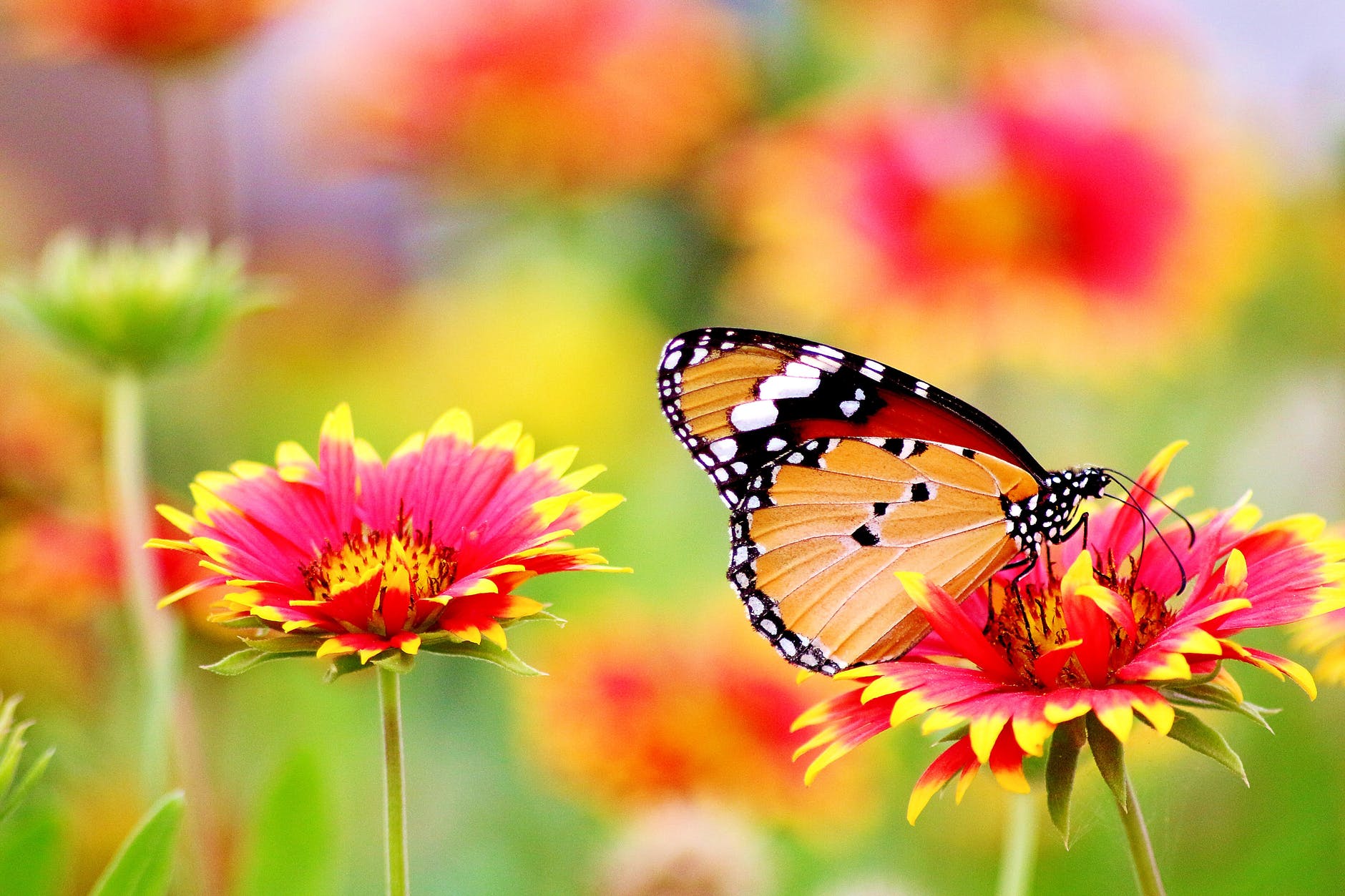 ধন্যবাদ